Викторина
Экстремальные ситуации
ПРАВИЛА
Участники должны разделиться на 3 команды
Каждая команда должна придумать название
Путем жребия определяется порядок участия каждой команды в игре
Команды по очереди отвечают на выбранные вопросы
За каждый правильный ответ команда получает кол-во баллов, равное стоимости вопроса
Выигрывает та команда, которая набрала больше всех баллов
Начать
Разминка - 1
Вещество, находящееся в градуснике.
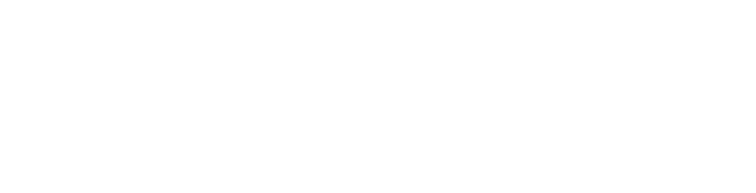 РТУТЬ
К вопросам
Разминка - 2
Небесное светило, которое в дневное время служит для путешественников одним из ориентиров.
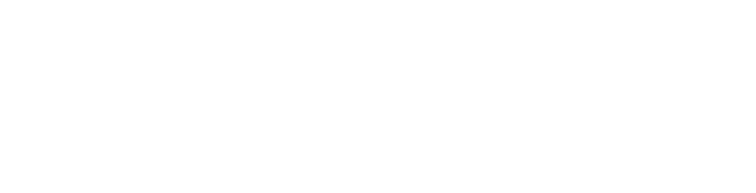 СОЛНЦЕ
К вопросам
Разминка - 3
Опасность, поджидающая как пешехода, так и водителя на зимней дороге.
ответ:
ГОЛОЛЕД
К вопросам
Разминка - 4
Опасный водоем, наполненный дурно пахнущей грязью, однако необходимый для поддержания водного баланса в природе.
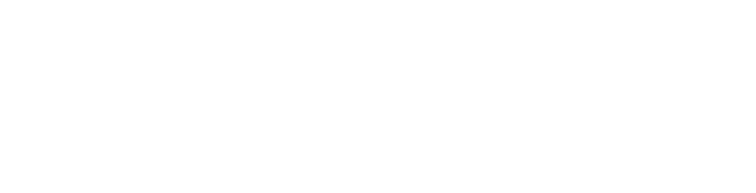 БОЛОТО
К вопросам
Разминка - 5
Транспортное средство, которое нужно обходить спереди.
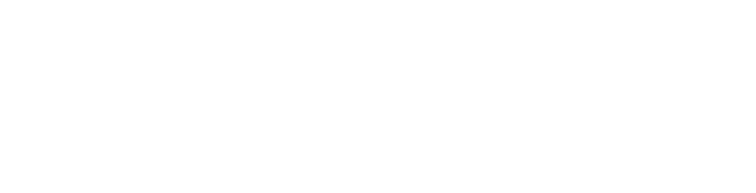 ТРАМВАЙ
К вопросам
Здоровый образ жизни - 1
Зачем нужно знать свой организм?
Неправильно
Неправильно
Правильно
К вопросам
Здоровый образ жизни - 2
В какой строчке указаны слова, описывающие здорового человека?
Неправильно
Правильно
Неправильно
К вопросам
Здоровый образ жизни – 3
С помощью какого органа люди получают самое большое количество сведений об окружающем мире?
Неправильно
Правильно
Неправильно
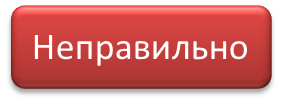 К вопросам
Здоровый образ жизни – 4
Главные принципы рационального питания – это:
Неправильно
Неправильно
Правильно
Правильно
К вопросам
Здоровый образ жизни – 5
Какие из перечисленных болезней можно отнести к инфекционным?
Правильно
Неправильно
Правильно
Правильно
Неправильно
К вопросам
Существование человека в природе – 1
При устройстве шалаша крышу следует накрывать?
Неправильно
Неправильно
Правильно
Неправильно
К вопросам
Существование человека в природе - 2
Каковы требования к месту сооружения временного жилища:
Неправильно
Правильно
Неправильно
К вопросам
Существование человека в природе - 3
Дымом, какого цвета вы будете пользоваться для подачи сигналов бедствия в пасмурную погоду?
Неправильно
Правильно
Неправильно
К вопросам
Существование человека в природе - 4
Почему не рекомендуется использовать осиновые и пихтовые дрова в засушливую погоду для костра?
Неправильно
Неправильно
Правильно
К вопросам
Существование человека в природе - 5
Что говорит о том,  что консервы испорчены?
Правильно
Неправильно
Неправильно
Правильно
Правильно
К вопросам
Правила безопасного поведения – 1
Можно ли перевезти на велосипеде удочку длиной 4 метра?
Неправильно
Неправильно
Неправильно
Правильно
К вопросам
Правила безопасного поведения – 2
Можно ли ходить вдоль железнодорожных путей?
Правильно
Неправильно
Неправильно
К вопросам
Правила безопасного поведения – 3
В случае аварии, выбравшись из автомобиля, в первую очередь необходимо:
Неправильно
Правильно
Неправильно
К вопросам
Правила безопасного поведения – 4
Что нужно сделать, обнаружив предмет, похожий на взрывное устройство?
Неправильно
Неправильно
Правильно
К вопросам
Правила безопасного поведения – 5
По какой  стороне дороги вы будете вести неисправный велосипед за городом:
Правильно
Неправильно
Неправильно
К вопросам
Занимательная история - 1
Наши предки – славяне – делали бани в виде временных шалашей из веток и листьев разных деревьев. Аромат там зависел от выбранного дерева. Мылись в жаре, а затем обливались холодной водой. В древнем Новгороде строили бани деревянные, «нагревали их, сколько возможно, били себя ветвием и обливались после студеной водой». С тех пор изменилась и форма бани, и способ мытья, но от предков нам остался один очень важный обычай. Что это за обычай?
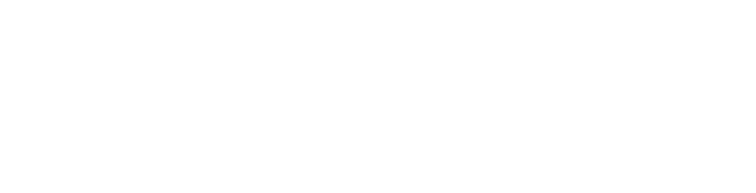 Париться веником
К вопросам
Занимательная история - 2
Этого былинного героя вылечили «живой водой», которая после расшифровки её состава оказалась соком «очитка большого», или в просторечье «заячьей капусты». Герой этот просидел на печи 30 лет и 3 года.
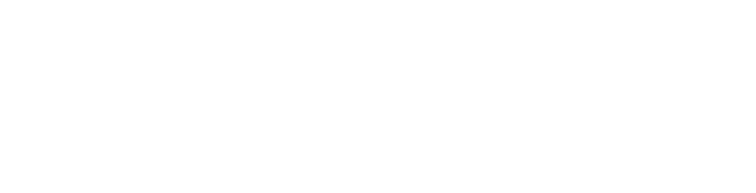 Илья Муромец
К вопросам
Занимательная история - 3
Этот русский полководец в детстве был очень слабым ребенком. Но он прекрасно закалил себя. Лучшим способом закалки он считал русскую баню. Там он выдерживал ужасный жар на полке, после чего на него выливали ведер 10 холодной воды и всегда два ведра вдруг (т. е. неожиданно).
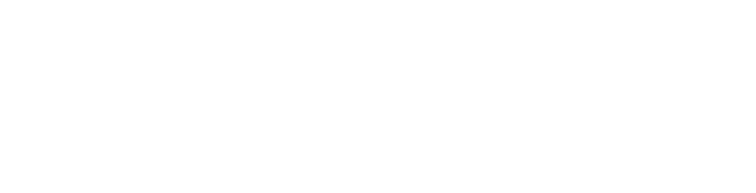 А. В. Суворов
К вопросам
Занимательная история - 4
Этим, словом в Московской Руси назывался расшитый воротник боярской одежды. В дни Ивана Грозного подвергшегося опале и гневу боярина нередко сажали на тощую клячу, спиной вперёд, надев на него одежду наизнанку. В таком виде опального возили по всему городу под свист и улюлюканье толпы. Сейчас это выражение означает “ поступить вопреки общепринятому и естественному ”.
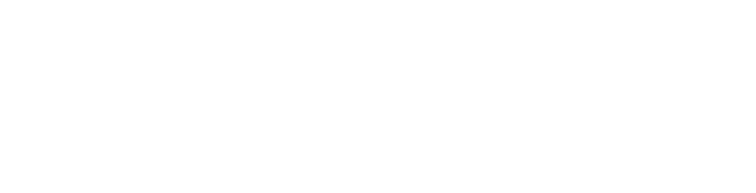 Шиворот навыворот
К вопросам
Занимательная история - 5
Автором этого выражения считают Ивана Грозного. Митрополит Московский Филипп, в своих многочисленных грамотах к царю стремился убедить его отказаться от проводимой практики террора, отменить опричнину. Грозный строптивого митрополита презрительно называл Филькой, а его послания… это выражение означает документ, не имеющий юридической силы.
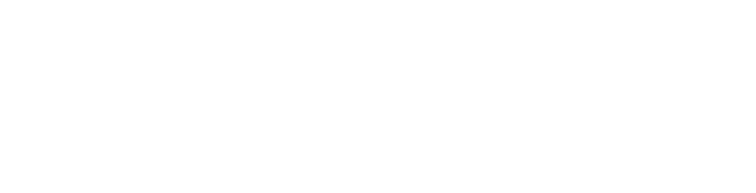 Филькина грамота
К вопросам